جامعة كربلاء
كلية العلوم السياحية
قسم ادارة المؤسسات الفندقية
اللغه الفارسيه للمرحله الاولى
جامعة كربلاء
كلية العلوم السياحية
قسم ادارة المؤسسات الفندقية
الدرس الحادي عشر
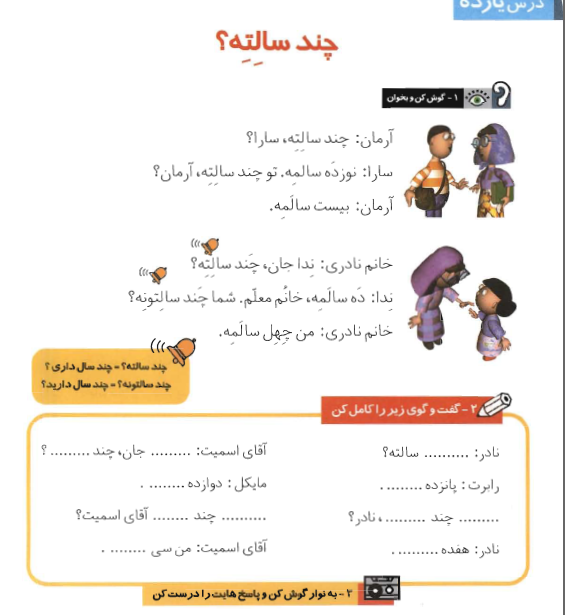 كم عمرك؟
السؤال عن العمر
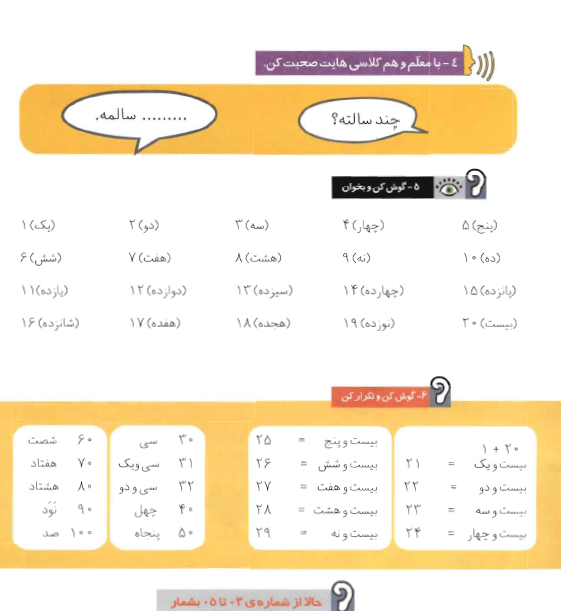 كم عمرك؟
الاعداد رقما و كتابة و المراتب العشرية
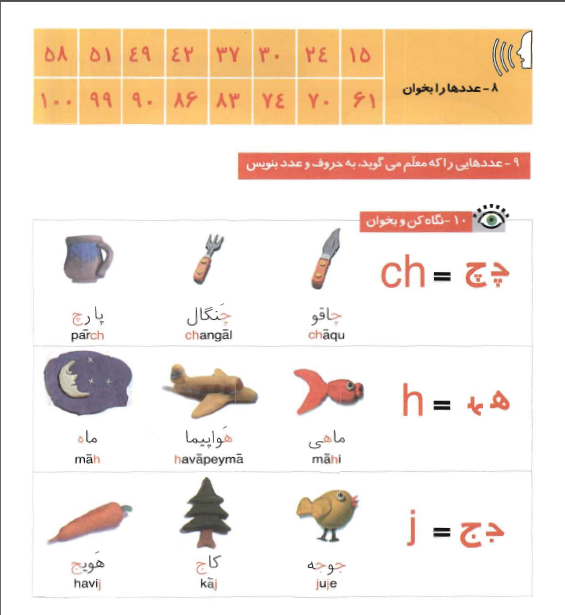 كم عمرك؟
الاعداد و قاموس الدرس الحالي
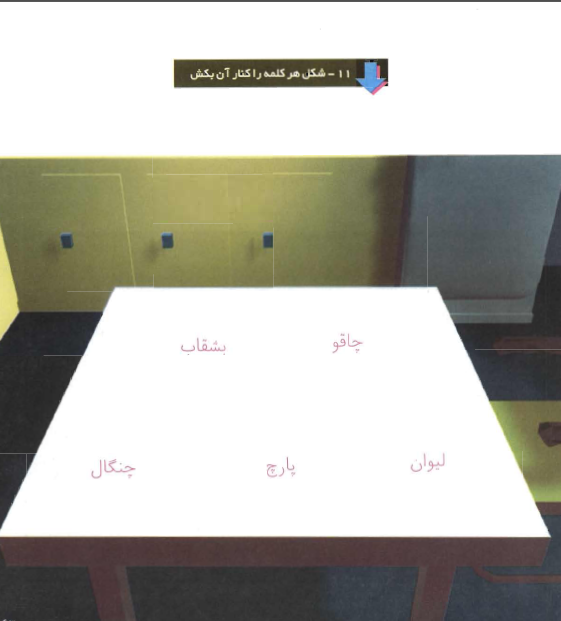 كم عمرك؟
محتويات المطبخ
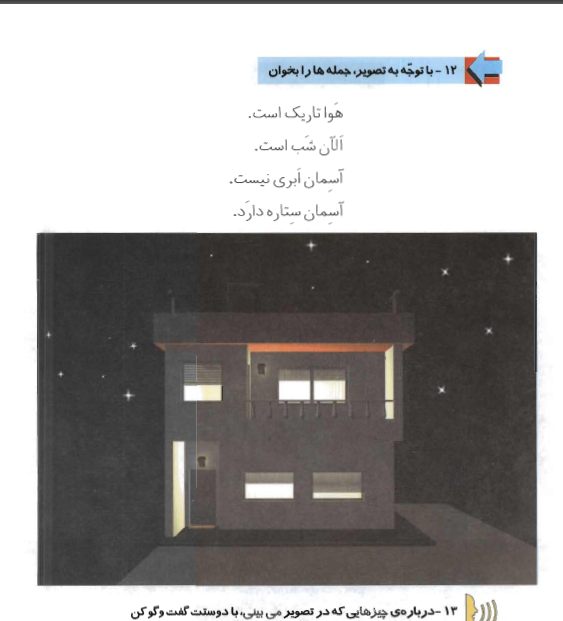 كم عمرك؟
الليل و السماء و الظلام
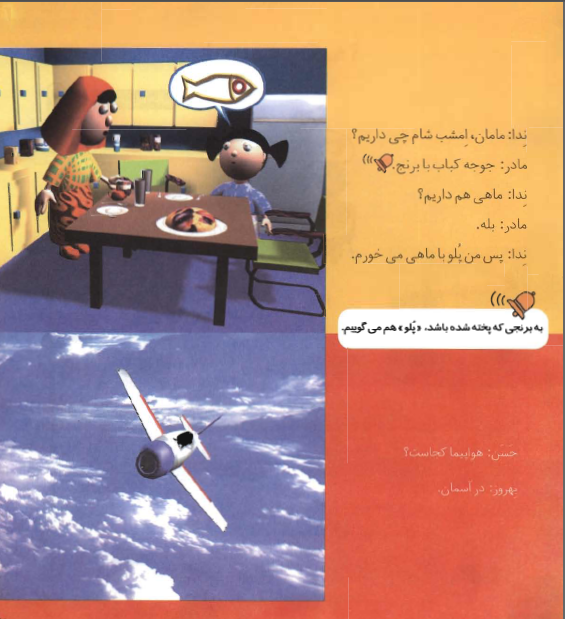 كم عمرك؟
الاكلات الايرانية